ΠΛΕ70: Ανάκτηση Πληροφορίας
Διδάσκουσα: Ευαγγελία ΠιτουράΔιάλεξη 7: Αξιολόγηση στην Ανάκτηση Πληροφορίας.
1
Κεφ. 6
Τι  είδαμε στο προηγούμενο μάθημα
Βαθμολόγηση και κατάταξη εγγράφων
Στάθμιση όρων (term weighting)
Αναπαράσταση εγγράφων και ερωτημάτων ως διανύσματα
Θέματα Υλοποίησης
Περίληψη αποτελεσμάτων
2
Κεφ. 8
Τι θα δούμε σήμερα;
Ποια τεχνική ή πιο σύστημα ανάκτησης πληροφορίας είναι καλύτερο;
Πως μπορούμε να το αξιολογήσουμε;

Αξιολόγηση συστημάτων ανάκτησης πληροφορίας και μηχανών αναζήτησης:  μεθοδολογία και μέτρα
3
Κεφ. 8
Αξιολόγηση συστήματος
Αποδοτικότητα (Performance)
Πόσο γρήγορη είναι η κατασκευή του ευρετηρίου;
Αριθμός εγγράφων την ώρα (throughput)
Πόσο μεγάλο είναι  το ευρετήριο (αποθήκευση);
Πόσο γρήγορη είναι η αναζήτηση;
π.χ., latency (χρόνος απόκρισης) ή throughput (ρύθμο-απόδοση) ως συνάρτηση των ερωτημάτων ανά δευτερόλεπτο ή του μεγέθους του ευρετηρίου
Εκφραστικότητα της γλώσσας ερωτημάτων
	επιτρέπει τη διατύπωση περίπλοκων αναγκών πληροφόρησης;
Ποιο είναι το κόστος ανά ερώτημα; 
Π.χ., σε δολάρια
4
Κεφ. 8
Μέτρα για μηχανές αναζήτησης
Όλα αυτά τα κριτήρια είναι μετρήσιμα (measurable): μπορούμε να ποσοτικοποιήσουμε την ταχύτητα/μέγεθος/χρήματα και να κάνουμε την εκφραστικότητα συγκεκριμένη


Ωστόσο μια βασική μέτρηση για μια μηχανή αναζήτησης είναι η ικανοποίηση των χρηστών (user happiness)
5
Κεφ. 8
Μέτρα για μηχανές αναζήτησης
Τι κάνει ένα χρήστη χαρούμενο; Οι παράγοντες περιλαμβάνουν: 
Ταχύτητα  απόκρισης (Speed of response)
Μέγεθος/κάλυψη ευρετηρίου
Εύχρηστη διεπαφή (Uncluttered UI)
Χωρίς κόστος (free)

Συνάφεια (relevance):  Κανένα από αυτά δεν αρκεί: εξαιρετικά γρήγορες αλλά άχρηστες απαντήσεις δεν ικανοποιούν ένα χρήστη

Θα επικεντρωθούμε στο πως «μετράμε» τη συνάφεια; 

Effectiveness (αποτελεσματικότητα) vs Efficiency (αποδοτικότητα)
6
Κεφ. 8.6.2
Ποιοι είναι οι χρήστες σε μια μηχανή αναζήτησης;
Ποιος είναι ο χρήστης που προσπαθούμε να ικανοποιήσουμε; 
Εξαρτάται από την εφαρμογή

Μηχανές αναζήτησης στο Web: Searcher. Επιτυχία: Ο χρήστης βρίσκει αυτό που ψάχνει. Μέτρο: ρυθμός επιστροφής στη συγκεκριμένη μηχανή αναζήτησης
Μηχανές αναζήτησης στο Web: Διαφημιστής. Επιτυχία: Searcher «κλικάρει» στη διαφήμιση. Μέτρο: clickthrough rate
Ecommerce: Αγοραστής. Επιτυχία: Ο αγοραστής αγοράζει κάτι. Μέτρο: χρόνος για την αγορά, ποσοστό των searchers που γίνονται αγοραστές
Ecommerce: Πωλητής. Επιτυχία: Ο πωλητής πουλάει κάτι. Μέτρο: κέρδος ανά πώληση. 
Επιχείρηση: CEO. Επιτυχία: Οι εργαζόμενοι γίνονται πιο αποδοτικοί (λόγω αποτελεσματικής αναζήτησης). Μέτρο: κέρδος της εταιρείας.
7
Κεφ. 8.6.2
Βασικό κριτήριο: Συνάφεια
Η ικανοποίηση του χρήστη συνήθως εξισώνεται με τη συνάφεια (relevance) των αποτελεσμάτων της αναζήτησης με το ερώτημα 

Μα πως θα μετρήσουμε τη συνάφεια;
8
Κεφ. 8.6.2
Benchmarks
Η καθιερωμένη μεθοδολογία στην Ανάκτηση Πληροφορίας αποτελείται από τρία στοιχεία:
Μία πρότυπη συλλογή εγγράφων (benchmark document collection)
Μια πρότυπη ομάδα ερωτημάτων (benchmark suite of queries)
Μια αποτίμηση της συνάφειας για κάθε ζεύγος ερωτήματος-εγγράφου, συνήθως δυαδική: συναφής (R) - μη συναφής (Ν) – (gold standard/ground truth) που μας λέει αν το έγγραφο είναι συναφές ως προς το ερώτημα
9
Κεφ. 8.2
Συνάφεια και Ανάγκη Πληροφόρησης
Συνάφεια ως προς τι;
Συνάφεια ως προς το ερώτημα ή ως προς την ανάγκη πληροφόρησης
Ανάγκη Πληροφόρησης (Information need i) : «Ψάχνω για πληροφορία σχετικά με το αν το κόκκινο κρασί είναι πιο αποτελεσματικό από το λευκό κρασί για τη μείωση του ρίσκου για καρδιακή προσβολή»
Μεταφράζεται στην ερώτημα:
Ερώτημα q: [red wine white wine heart attack]
Έστω το έγγραφο d′: At heart of his speech was an attack on the wine industry lobby for downplaying the role of red and white wine in drunk driving.
d′ άριστο ταίριασμα στο ερώτημα q 
d′ δεν είναι συναφές με την ανάγκη πληροφόρησης i
10
Κεφ. 8.2
Συνάφεια και Ανάγκη Πληροφόρησης
Η ικανοποίηση του χρήστη μπορεί να μετρηθεί μόνο με τη συνάφεια ως προς την ανάγκη πληροφόρησης και όχι ως προς το ερώτημα 

Το ακριβές είναι συνάφεια έγγραφου-ανάγκης πληροφόρησης αν και χρησιμοποιούμε και συνάφεια εγγράφου-ερωτήματος.
11
Κεφ. 8.6.2
Μέτρα Συνάφειας
Δεδομένης της αποτίμησης των αποτελεσμάτων ενός συστήματος (ground truth) πως εκτιμάμε τη συνάφεια του συστήματος;

Θα ορίσουμε σχετικά μέτρα

Το μέτρο υπολογίζεται για κάθε ερώτημα και παίρνουμε το μέσο όρο για το σύνολο των ερωτημάτων

Αρχικά, θα θεωρήσουμε δυαδικές αξιολογήσεις: Συναφές/Μη Συναφές
12
Κεφ. 8.6.2
Μέτρα Συνάφειας
Δυο κατηγορίες μέτρων:
Μέτρα που αγνοούν τη διάταξη 
Μέτρα που λαμβάνουν υπ’ όψιν τη διάταξη 

Θα δούμε στην αρχή μέτρα που αγνοούν τη διάταξη
13
Κεφ. 8
Μέτρα Συνάφειας χωρίς Διάταξη
Τα αποτελέσματα μιας ερώτησης θεωρούνται ως σύνολο, δηλαδή αξιολογούμε τη συνάφεια ενός συνόλου (δεν υπάρχει διάταξη)
Παράδειγμα:
Έστω μια συλλογή με 1,000,120 έγγραφα, και μια ερώτηση για την οποία υπάρχουν 80 συναφή έγγραφα.

Η απάντηση  που μας δίνει το ΣΑΠ έχει 60 έγγραφα από τα οποία τα 20 είναι συναφή και τα 40 μη συναφή. 

Πόσο «καλό» είναι;
Πως θα μετρήσουμε τη συνάφεια του;
14
Κεφ. 8.3
Ακρίβεια και Ανάκληση
Precision (P) – Ακρίβεια είναι το ποσοστό των ανακτημένων εγγράφων που είναι συναφή



Recall (R) – Ανάκληση είναι το ποσοστό των συναφών εγγράφων που ανακτώνται
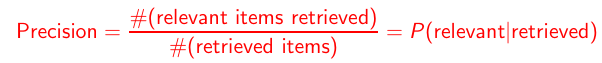 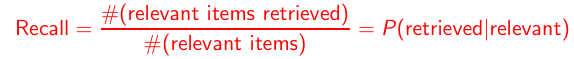 15
Κεφ. 8
Πίνακας Ενδεχομένων
Πίνακας Ενδεχόμενων (Incidence Matrix)
16
Κεφ. 8.3
Entire document collection
Relevant documents
Retrieved documents
Ακρίβεια και Ανάκληση
Πίνακας Ενδεχόμενων (Incidence Matrix)
πραγματικά
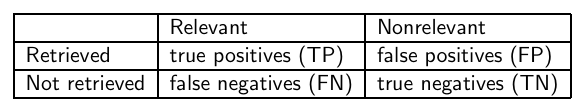 αποτέλεσμα
P = TP / ( TP + FP )
R = TP / ( TP + FN )
17
Κεφ. 8
Πίνακας Ενδεχομένων
Πίνακας Ενδεχόμενων (Incidence Matrix)
Precision = 20/60 = 1/3
Recall = 20/80 = 1/4
18
Κεφ. 8.3
Ακρίβεια vs Ανάκληση
Η ανάκληση μπορεί να αυξηθεί με το να επιστρέψουμε περισσότερα έγγραφα
Η ανάκληση είναι μια μη-φθίνουσα συνάρτηση των εγγράφων που ανακτώνται (Ένα σύστημα που επιστρέφει όλα τα έγγραφα έχει ποσοστό ανάκλησης 100%!)
Το αντίστροφο ισχύει για την ακρίβεια (συνήθως): 
Είναι εύκολο να πετύχεις μεγάλη ακρίβεια με πολύ μικρή ανάκληση  (Έστω ότι το έγγραφο με το μεγαλύτερο βαθμό είναι συναφές. Πως μπορούμε να μεγιστοποιήσουμε την ακρίβεια;)
Σε ένα καλό σύστημα η ακρίβεια ελαττώνεται όσο περισσότερα έγγραφα ανακτούμε ή με την αύξηση της ανάκλησης
Το τι από τα δύο μας ενδιαφέρει περισσότερα εξαρτάται και από την εφαρμογή (π.χ., web vs email search)
19
Επιστρέφει συναφή έγγραφα αλλά χάνει και πολλά συναφή
Το ιδανικό
Επιστρέφει κυρίως συναφή έγγραφα αλλά και κάποια σκουπίδια
Επιθυμητή περιοχή
Ακρίβεια και Ανάκληση
1
Precision
0
1
Recall
Κεφ. 8.3
Αρμονικό Μέσο
Πως θα συνδυάσουμε το P και R; 
	Π.χ., το αριθμητικό μέσο (arithmetic mean)
 Το απλό αριθμητικό μέσο μιας μηχανής αναζήτησης που επιστρέφει τα πάντα είναι 50%, που είναι πολύ υψηλό
Θα θέλαμε με κάποιο τρόπο να τιμωρήσουμε την πολύ κακή συμπεριφορά σε οποιοδήποτε από τα δύο μέτρα.
Αυτό επιτυγχάνεται παίρνοντας το ελάχιστο
Αλλά το ελάχιστο είναι λιγότερο ομαλό (smooth) και είναι δύσκολο να σταθμιστεί
Γεωμετρικό μέσο (geometric mean):  γινόμενο
Το F (αρμονικό μέσο) είναι ένα είδος ομαλού ελάχιστου
21
Κεφ. 8.3
Ένα συνδυαστικό μέτρο F
Συνήθως ισορροπημένο (balanced) F1
Aρμονικό μέσο των P και R
		 F1 = 1/ [(1/2)1/P + (1/2)1/R] = 2PR/P+R
Πιο κοντά στη μικρότερη από δύο τιμές
22
Κεφ. 8.3
Αρμονικό Μέσο
Τιμές στο 0-1, αλλά συνήθως σε ποσοστά
23
Κεφ. 8.3
Ένα συνδυαστικό μέτρο F
Το μέτρο F επιτρέπει μια αντιστάθμιση (trade off) της ακρίβεια και της ανάκλησης.                                                                                                                                                  



όπου 				α ϵ [0, 1] and thus b2  ϵ [0,∞]

	Συνήθως ισορροπημένο (balanced) F1 με α = 0.5 και b  = 1 
Αυτό είναι το αρμονικό μέσο των P και R
Για ποια περιοχή τιμών του β η ανάκληση σταθμίζεται περισσότερο από την ακρίβεια;
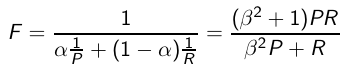 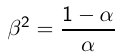 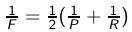 24
Κεφ. 8.3
Παράδειγμα
P = 20/(20 + 40) = 1/3
R = 20/(20 + 60) = 1/4
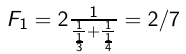 25
Κεφ. 8.3
Ορθότητα (Accuracy)
Γιατί να χρησιμοποιούμε περίπλοκα μέτρα όπως ακρίβεια, ανάκληση και F?
 Γιατί όχι κάτι πιο απλό; 
Ορθότητα (Accuracy) είναι το ποσοστό των αποφάσεων (συναφή/μη συναφή) που είναι σωστές (ως πρόβλημα ταξινόμησης σε δύο κλάσεις).
Με βάση τον πίνακα ενδεχομένων:
	accuracy = (TP + TN)/(TP + FP + FN + TN).

Γιατί αυτό δεν είναι χρήσιμο στην ΑΠ;
26
Κεφ. 8.3
Ορθότητα
Παράδειγμα
27
Κεφ. 8.3
Ορθότητα
Η μηχανή αναζήτησης snoogle επιστρέφει πάντα 0 αποτελέσματα (“0 matching results found”), ανεξάρτητα από το ερώτημα. Τι μας λέει όμως η ορθότητα (accuracy);
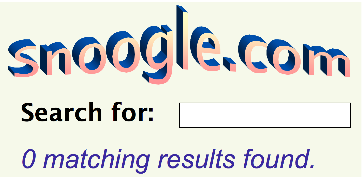 28
Κεφ. 8.3
Ορθότητα
Απλό κόλπο για τη μεγιστοποίηση της ορθότητας στην ΑΠ: πες πάντα όχι και μην επιστρέφεις κανένα έγγραφο
 Αυτό έχει ως αποτέλεσμα 99.99% ορθότητα στα περισσότερα ερωτήματα 

Searchers στο web (και γενικά στην ΑΠ) θέλουν να βρουν κάτι και έχουν κάποια ανεκτικότητα στα «σκουπίδια»
Καλύτερα να επιστρέφεις κάποια κακά hits αρκεί να επιστέφεις κάτι 
→ Για την αποτίμηση, χρησιμοποιούμε την ακρίβεια, ανάκληση και F
29
Κεφ. 8.3
Δυσκολίες στη χρήση P/R
Πρέπει να υπολογιστούν μέσοι όροι για μεγάλες ομάδες συλλογών εγγράφων/ερωτημάτων 
Χρειάζονται εκτιμήσεις συνάφειας από ανθρώπους
Οι χρήστες γενικά δεν είναι αξιόπιστοι αξιολογητές 
Οι εκτιμήσεις πρέπει να είναι δυαδικές 
Ενδιάμεσες αξιολογήσεις; 
Εξαρτώνται από τη συλλογή/συγγραφή 
Τα αποτελέσματα μπορεί να διαφέρουν από το ένα πεδίο στο άλλο 
Development test collection (tune το σύστημα για μια συλλογή και εκτίμησε την απόδοση του σε αυτήν)
30
Μη γνωστή ανάκληση
Ο συνολικός αριθμός των συναφών εγγράφων δεν είναι πάντα γνωστός:
Δειγματοληψία – πάρε έγγραφα από τη συλλογή και αξιολόγησε τη συνάφεια τους.
Εφάρμοσε διαφορετικούς αλγόριθμους για την ίδια συλλογή και την ίδια ερώτηση και χρησιμοποίησε το άθροισμα των συναφών εγγράφων
Κεφ. 8.6.2
Μέτρα Συνάφειας χωρίς Διάταξη (επανάληψη)
Τα αποτελέσματα μιας ερώτησης θεωρούνται σύνολο, δηλαδή αξιολογούμε τη συνάφεια ενός συνόλου
Πίνακας Ενδεχομένων
Ακρίβεια (precision): 	P = TP / ( TP + FP )
Ανάκληση (recall): 	R = TP / ( TP + FN )
Μέτρηση F:		F = 2PR/  P + R
Ορθότητα (accuracy) 	A = (TP + TN)/(TP + FP + FN + TN).
32
Κεφ. 8.6.2
Μέτρα Συνάφειας χωρίς Διάταξη (επανάληψη)
Άσκηση 8.1
Ένα ΣΑΠ επιστρέφει 8 συναφή και 10 μη συναφή έγγραφα.
Συνολικά υπάρχουν 20 σχετικά έγγραφα.
33
Τι γίνεται όταν υπάρχει διάταξη των αποτελεσμάτων;
Κεφ. 8.4
Αξιολόγηση Καταταγμένης Ανάκτησης
Ο χρήστης δε βλέπει όλη την απάντηση, αντίθετα αρχίζει από την κορυφή της λίστας των αποτελεσμάτων
    Θεωρείστε την περίπτωση που:
   Answer(System1,q)  =  <N N N N N N N R R R>
   Answer(System2,q)  =  <R R R N N N N N N N>
Η ακρίβεια, ανάκληση και το F είναι μέτρα για μη καταταγμένα (unranked) σύνολα .
Πως μπορούμε να τα τροποποιήσουμε τα μέτρα για λίστες με διάταξη;
35
Κεφ. 8.4
Καμπύλη Ακρίβειας/Ανάκλησης
Πως μπορούμε να τα τροποποιήσουμε τα μέτρα για λίστες με διάταξη;
 Απλώς υπολόγισε το μέτρο συνόλου για κάθε πρόθεμα: το κορυφαίο 1, κορυφαία 2, κορυφαία 3, κορυφαία  4 κλπ αποτελέσματα
Με αυτόν τον τρόπο παίρνουμε μια καμπύλη ακρίβειας-ανάκλησης (precision-recall curve).
36
Κεφ. 8.4
Παράδειγμα Ι
συνολικός # από συναφή έγγραφα = 6
Έλεγχος σε κάθε νέο σημείο recall:
R=1/6=0.167;	P=1/1=1
R=2/6=0.333;	P=2/2=1
R=3/6=0.5;     P=3/4=0.75
R=4/6=0.667; P=4/6=0.667
Missing one 
relevant document.
Never reach 
100% recall
R=5/6=0.833;	P=5/13=0.38
37
Κεφ. 8.4
Παράδειγμα Ι (συνέχεια)
Πριονωτή – το precision ελαττώνεται για το ίδιο recall μέχρι να βρεθεί το επόμενο συναφές έγγραφο
38
Sec. 8.4
Ακρίβεια εκ παρεμβολής (Interpolated precision)
Αν η ακρίβεια αλλάζει τοπικά με την αύξηση της ανάκλησης, το λαμβάνουμε υπ’ όψιν – ο χρήστης θέλει να δει και άλλα έγγραφα αν αυξάνεται και η ακρίβεια και η ανάκληση
Παίρνουμε τη μέγιστη τιμή της ακρίβειας στα δεξιά της τιμής
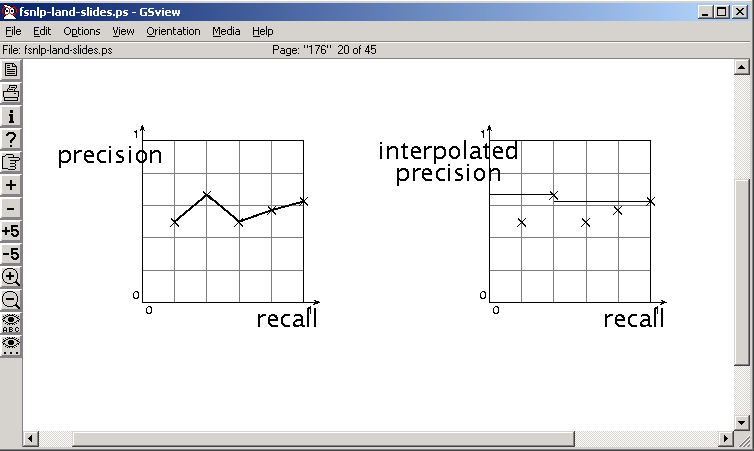 39
Κεφ. 8.6
Καμπύλη Ακρίβειας/Ανάκλησης
Κάθε σημείο αντιστοιχεί σε ένα αποτέλεσμα για τα κορυφαία  k έγγραφα (k = 1, 2, 3, 4, . . .).
Παρεμβολή  (με κόκκινο): μέγιστο των μελλοντικών σημείων
40
Κεφ. 8.6.2
Παράδειγμα ΙΙ
41
Παράδειγμα ΙΙ
42
Sec. 8.4
Μέσοι όροι από πολλά ερωτήματα
Το γράφημα για ένα ερώτημα δεν αρκεί 
Χρειαζόμαστε τη μέση απόδοση σε αρκετά ερωτήματα.
Αλλά:
Οι υπολογισμοί ακρίβειας-ανάκλησης τοποθετούν κάποια σημεία στο γράφημα
Πως καθορίζουμε μια τιμή ανάμεσα στα σημεία;
43
Κεφ. 8.4
Σύγκριση Συστημάτων
Σύστημα 1
Σύστημα 2
Πώς να τα συγκρίνουμε;
Precision
Recall
44
Κεφ. 8
Σύγκριση Συστημάτων
Σκοπός:  Δυνατότητα σύγκρισης διαφορετικών συστημάτων (ή απαντήσεων σε διαφορετικά ερωτήματα)	
Πως; Χρήση κανονικοποιημένων επιπέδων ανάκλησης (standard recall levels)

Παράδειγμα καθιερωμένων  επιπέδων ανάκλησης (πλήθος επιπέδων: 11):
Standard Recall levels at 0%, 10%, 20%, …, 100%

rj {0.0, 0.1, 0.2, 0.3, 0.4, 0.5, 0.6, 0.7, 0.8, 0.9, 1.0}
r0 = 0.0, r1 = 0.1, …, r10=1.0
45
Κεφ. 8
Μέση ακρίβεια 11-σημείων με παρεμβολή (11-point interpolated average precision)
Υπολόγισε την ακρίβεια με παρεμβολή στα επίπεδα ανάκτησης 0.0, 0.1, 0.2, . . .
Επανέλαβε το για όλα τα ερωτήματα στο evaluation benchmark και πάρε το μέσο όρο 
 Αυτό το μέτρο μετρά την απόδοση σε όλα τα επίπεδα ανάκλησης (at all recall levels).
46
Κεφ. 8
Μέση ακρίβεια 11-σημείων με παρεμβολή (11-point interpolated average precision)
Υπολόγισε την ακρίβεια με παρεμβολή στα επίπεδα ανάκτησης 0.0, 0.1, 0.2, .
Επανέλαβε το για όλα τα ερωτήματα στο evaluation benchmark και πάρε το μέσο όρο
Nq – πλήθος ερωτημάτων
Pi(r) - precision at recall level r for ith query
47
Sec. 8.4
Τυπική (καλή;) ακρίβεια 11-σημείων
SabIR/Cornell 8A1 11pt precision from TREC 8 (1999)
48
Σύγκριση Συστημάτων
Η καμπύλη που είναι πιο κοντά στη πάνω δεξιά γωνία του γραφήματος υποδηλώνει και καλύτερη απόδοση
Κεφ. 8.6.2
Μέτρα Συνάφειας με Διάταξη
Η καμπύλη ανάκλησης-ακρίβειας υποθέτει ότι έχουμε όλο το αποτέλεσμα 

Σε πολλές μηχανές αναζήτησης
Το αποτέλεσμα είναι πολύ μεγάλο
Ο χρήστης ενδιαφέρεται μόνο για τα πρώτα αποτελέσματα
50
Κεφ. 8.4
Ακρίβεια στα k (precision@k)
Ακρίβεια-στα-k (Precision-at-k): H ακρίβεια των κορυφαίων k αποτελεσμάτων
Πχ ακρίβεια-στα-10, αγνοεί τα έγγραφα μετά το 10ο
Πχ
Prec@3  2/3 
Prec@4  2/4
Prec@5  3/5
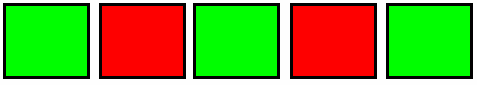 Πιθανόν κατάλληλο για τις περισσότερες αναζητήσεις στο web: οι χρήστες θέλουν καλά αποτελέσματα στις πρώτες μία ή δύο σελίδες
  Αντίστοιχα ανάκληση στα k
51
Κεφ. 8.4
ΜΑP
Θεωρείστε τη θέση διάταξης (rank position) κάθε συναφούς εγγράφου
K1, K2, … KR
Υπολογισμός του Precision@K για κάθε K1, K2, … KR

Μέση ακρίβεια = average of P@K


Π.χ.,:                    έχει AvgPrec


Mean Αverage Precision (MAP) Μέση αντιπροσωπευτική ακρίβεια: η μέση ακρίβεια για πολλαπλά ερωτήματα
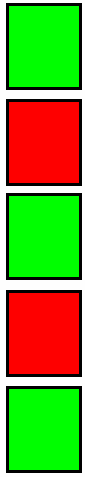 52
ΜΑP
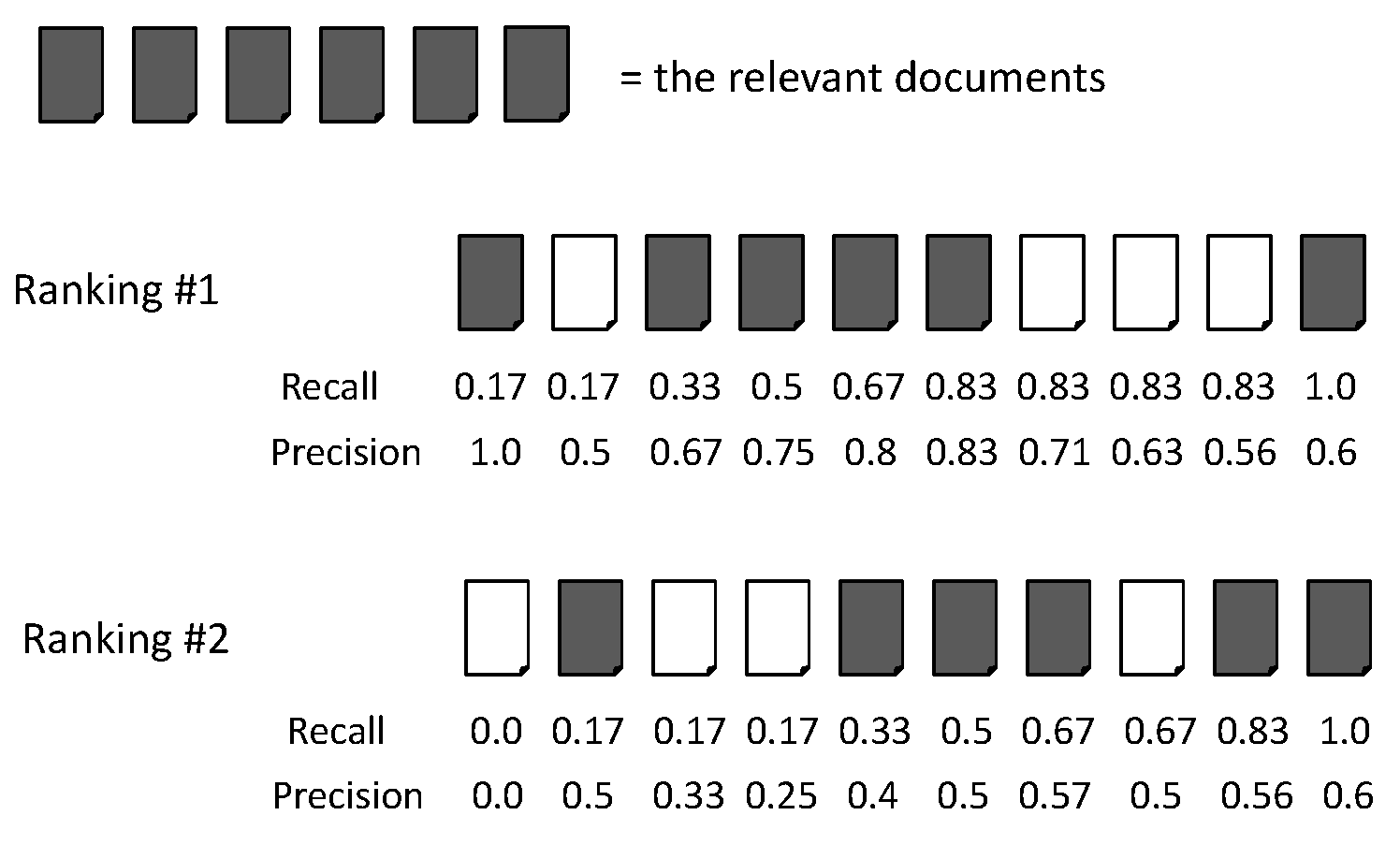 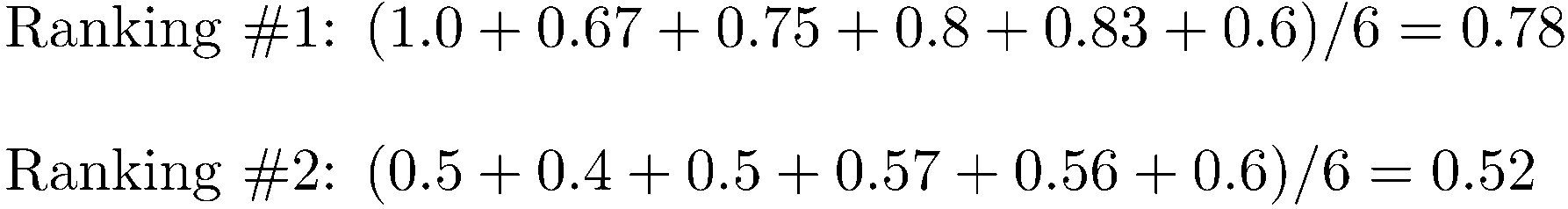 ΜΑP
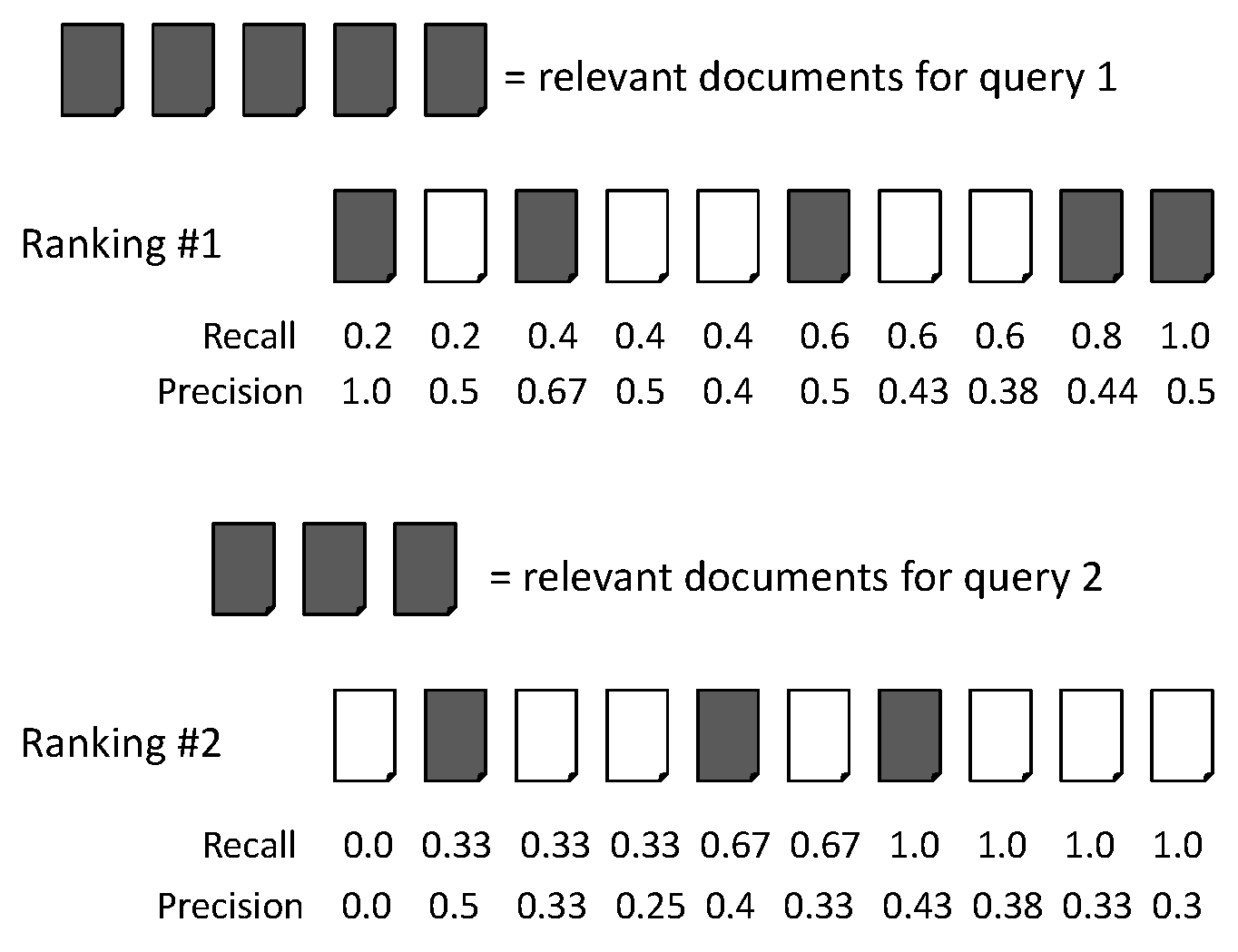 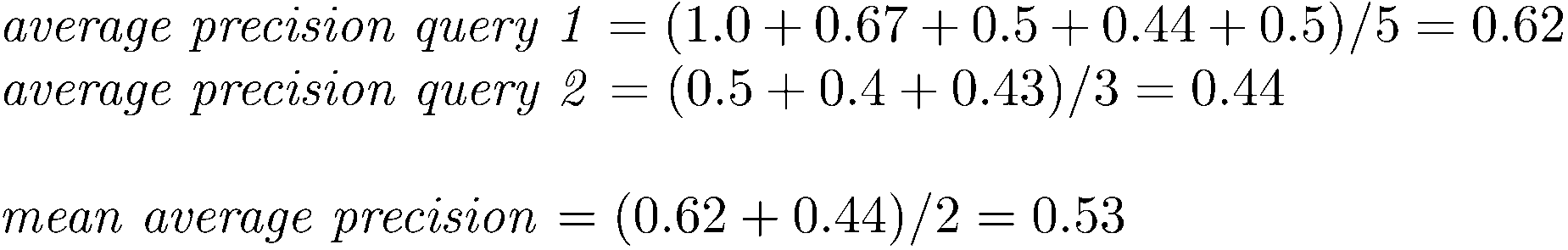 Κεφ. 8.4
ΜΑP (περίληψη)
Μέσος όρος της τιμής της ακρίβειας των κορυφαίων k εγγράφων, κάθε φορά που επιστρέφεται ένα σχετικό έγγραφο 
Αποφεύγει την παρεμβολή και τη χρήση προκαθορισμένων επιπέδων ανάκλησης 
MAP για μια συλλογή ερωτημάτων είναι το αριθμητικό μέσο.
Macro-averaging: κάθε ερώτημα μετράει το ίδιο
Q σύνολο ερωτημάτων, qj ένα από τα ερωτήματα, {d1, d2, …, dmj}  είναι τα συναφή έγγραφα και Rjk είναι ο αριθμός των εγγράφων στο αποτέλεσμα μέχρι να φτάσουμε στο djk (0 αν το djk δεν ανήκει στο αποτέλεσμα)
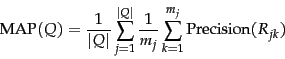 Συχνά οι τιμές της ΜΑΠ για το ίδιο ερώτημα σε διαφορετικά συστήματα διαφέρουν λιγότερο από τις τιμές τις ΜΑΠ για διαφορετικά ερωτήματα στο ίδιο σύστημα
55
Κεφ. 8.4
R-ακρίβεια
R-ακρίβεια
Αν έχουμε ένα γνωστό (πιθανών μη πλήρες) σύνολο από συναφή έγγραφα μεγέθους  Rel, τότε υπολογίζουμε την ακρίβεια των κορυφαίων Rel εγγράφων που επιστρέφει το σύστημα
Το τέλειο σύστημα μπορεί να πετύχει βαθμό 1.0
Αν υπάρχουν r,  τότε r/Rel
56
R-Ακρίβεια
Ακρίβεια-στο-Rel, όπου Rel o αριθμός των συναφών εγγράφων της συλλογής
R = # of relevant docs = 6
R-Precision = 4/6 = 0.67
Αν τα αποτελέσματα δεν είναι σε λίστα;
Έστω ότι υπάρχει μόνο ένα συναφές έγγραφο
Περιπτώσεις: 
Αναζήτηση γνωστού στοιχείου
navigational queries
Αναζήτηση γεγονότος (fact) πχ πληθυσμός μιας χώρας
Διάρκεια αναζήτησης ~ θέση (rank) της απάντησης
Μετρά την προσπάθεια του χρήστη
MRR: Mean Reciprocal Rate
Θεωρούμε τη θέση K του πρώτου σχετικού εγγράφου
Μπορεί να είναι το μόνο που έκανε click ο χρήστης


Reciprocal Rank score =

MRR το μέσο RR για πολλαπλές ερωτήσεις
ROC (Receiver Operating Characteristic Curve)
Καμπύλη χαρακτηριστικής λειτουργίας δέκτη
Αναπτύχθηκε στη δεκαετία 1950 για την ανάλυση θορύβου στα σήματα
Χαρακτηρίζει το trade-off μεταξύ positive hits και false alarms

Η καμπύλη ROC δείχνει τα TPR [TruePositiveRate] ή sensitivity (άλλο όνομα του recall) (στον άξονα των y) προς τα FPR [FalsePositiveRate] ή specificity (στον άξονα των x)

Η απόδοση αναπαρίσταται ως ένα σημείο στην καμπύλη ROC
False Positive Rate
Πόσα από τα αρνητικά θεωρεί θετικά
[πόσα από τα αρνητικά κατηγοριοποιεί λάθος]
True Positive Rate
Πόσα από τα θετικά (συναφή)  βρίσκει
[πόσα από τα θετικά ταξινομεί σωστά]
ROC
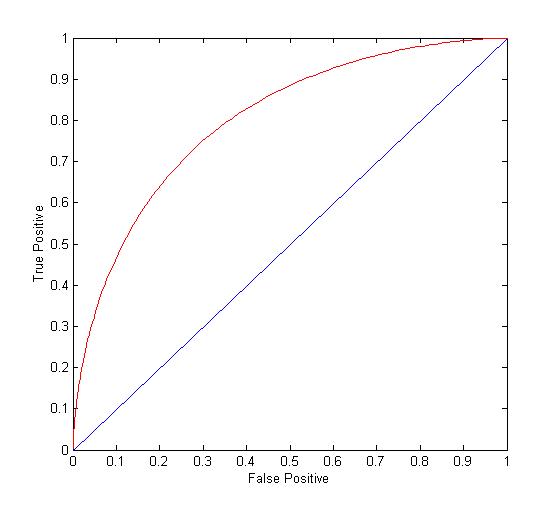 (0,0): το μοντέλο προβλέπει τα πάντα ως αρνητική κατηγορία

(1,1): το μοντέλο προβλέπει τα πάντα ως θετική κατηγορία

(0,1): ιδανικό
Το ιδανικό στην άνω αριστερή γωνία

Διαγώνια γραμμή: Random guessing
61
ROC
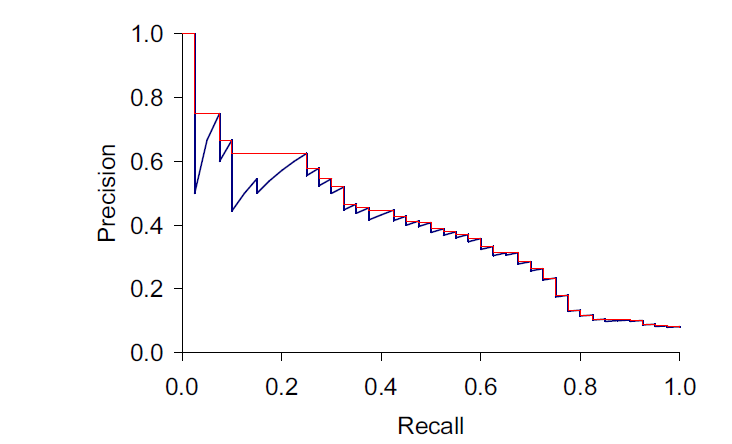 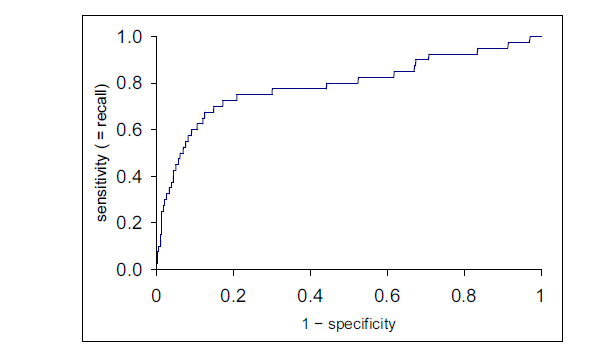 62
Μη δυαδικές αποτιμήσεις
Μέχρι στιγμής δυαδικές αποτιμήσεις συνάφειας (συναφές ή μη συναφές)
 Ας υποθέσουμε ότι τα έγραφα βαθμολογούνται για το «πόσο» συναφή είναι σε κάποια βαθμολογική κλίμακα [0, r],  r>2
63
fair
fair
Good
Discounted Cumulative Gain
Δημοφιλές μέτρο για αποτίμηση της αναζήτησης στο web και σε παρόμοιες εφαρμογές

Δύο υποθέσεις:
(βαθμός συνάφειας) Έγγραφα με μεγάλη συνάφεια είναι πιο χρήσιμα από οριακά συναφή έγγραφα 
(θέση στη διάταξη) Όσο πιο χαμηλά στη διάταξη εμφανίζεται ένα έγγραφο, τόσο λιγότερο χρήσιμο είναι για ένα χρήστη, αφού είναι λιγότερο πιθανό να το εξετάσει
Discounted Cumulative Gain
Χρήση βαθμιδωτής (graded) συνάφειας ως μέτρου της χρησιμότητας ή του κέρδους (gain) από την εξέταση ενός εγγράφου
Το κέρδος συγκεντρώνεται/αθροίζεται ξεκινώντας από την κορυφή της διάταξης και 
Mειώνεται ή γίνεται έκπτωση (discounted) στα χαμηλότερα επίπεδα
Η σχετική μείωση είναι 1/log (rank)
Για βάση 2, η μείωση του κέρδους στο επίπεδο 4 είναι 1/2 και στο επίπεδο 8 είναι 1/3
Discounted Cumulative Gain
Έστω αξιολογήσεις συνάφειας στη κλίμακα [0, r],  r>2 και ότι οι αξιολογήσεις των n πρώτων εγγράφων είναι r1, r2, … rn (σε σειρά διάταξης)

Cumulative Gain (CG) στη θέση διάταξης (rank) n
CG = r1+r2+…rn
Discounted Cumulative Gain (DCG) στη θέση διάταξης n
DCG = r1 + r2/log22 + r3/log23 + … rn/log2n
Χρησιμοποιούνται και άλλες βάσεις εκτός του 2 για το λογάριθμο
[Speaker Notes: For rank positions above b, do not discount]
Discounted Cumulative Gain
DCG το ολικό κέρδος που συγκεντρώνεται σε μια συγκεκριμένη θέση διάταξης  p:


Εναλλακτική διατύπωση:


Χρησιμοποιείται από κάποιες μηχανές
Μεγαλύτερη έμφαση στην ανάκτηση πολύ σχετικών εγγράφων
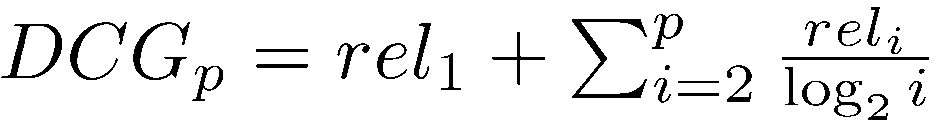 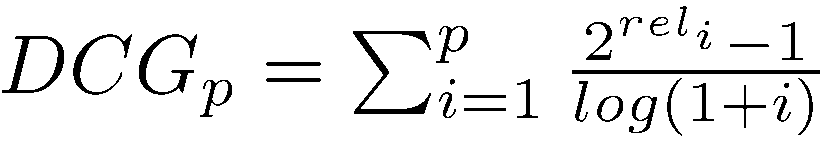 Παράδειγμα
10 διατεταγμένα έγγραφα σε κλίμακα συνάφειας 0-3: 
3, 2, 3, 0, 0, 1, 2, 2, 3, 0
discounted gain: 
3, 2/1, 3/1.59, 0, 0, 1/2.59, 2/2.81, 2/3, 3/3.17, 0 
= 3, 2, 1.89, 0, 0, 0.39, 0.71, 0.67, 0.95, 0
DCG:
3, 5, 6.89, 6.89, 6.89, 7.28, 7.99, 8.66, 9.61, 9.61
[Speaker Notes: Normalized DCG:
DCG values are often normalized by comparing the DCG at each rank with the DCG value for the perfect ranking
makes averaging easier for queries with different numbers of relevant documents]
Κανονικοποίηση του DCG
Normalized Discounted Cumulative Gain (NDCG) στη θέση διάταξης n

Κανονικοποιούμε το DCG στη θέση διάταξης n με την DGG τιμή στη θέση διάταξης n για την ιδανική διάταξη 
Ιδανική διάταξη: επιστρέφει πρώτα τα έγγραφα που έχουν τον υψηλότερο βαθμό συνάφειας, μετά τα έγγραφα με τον αμέσως υψηλότερο βαθμό, κοκ

Χρήσιμο για αντιπαράθεση ερωτημάτων  με διαφορετικό αριθμό συναφών αποτελεσμάτων
Ιδιαίτερα δημοφιλές μέτρο στην αναζήτηση στο web
[Speaker Notes: Perfect ranking:
3, 3, 3, 2, 2, 2, 1, 0, 0, 0
ideal DCG values:
3, 6, 7.89, 8.89, 9.75, 10.52, 10.88, 10.88, 10.88, 10
Actual DCG:
3, 5, 6.89, 6.89, 6.89, 7.28, 7.99, 8.66, 9.61, 9.61
NDCG values (divide actual by ideal):
     1, 0.83, 0.87, 0.76, 0.71, 0.69, 0.73, 0.8, 0.88, 0.88
NDCG £ 1 at any rank position]
Παράδειγμα
4 έγγραφα: d1, d2, d3, d4
Αξιολογήσεις από ανθρώπους
Ακριβές 
Μη συνεπείς
Ανάμεσα στους αξιολογητές, ή
Και σε διαφορετικές χρονικές στιγμές 
Όχι πάντα αντιπροσωπευτικές των πραγματικών χρηστών
Αξιολόγηση με βάση το ερώτημα και όχι την ανάγκη 
Εναλλακτικές;
72
Με χρήση clickthrough
73
Τι μας λένε οι αριθμοί;
# of clicks received
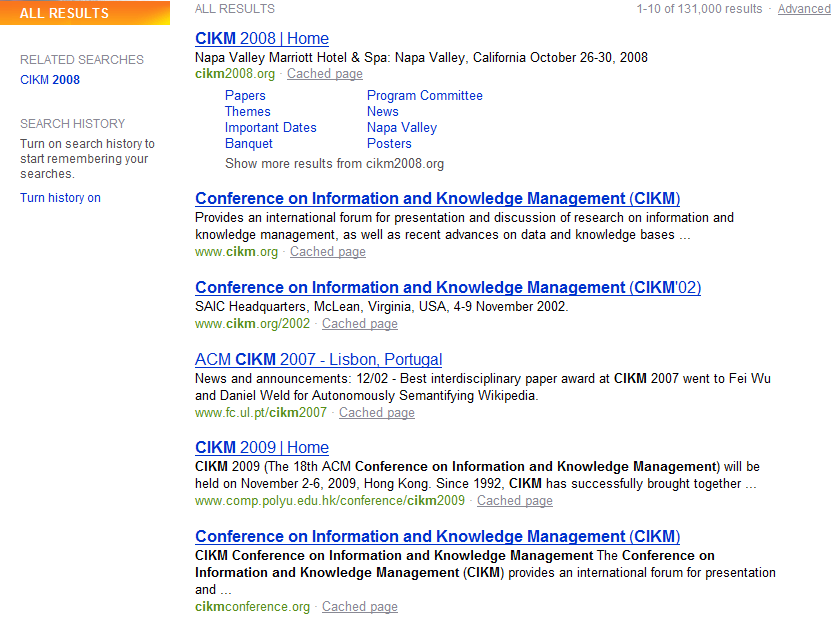 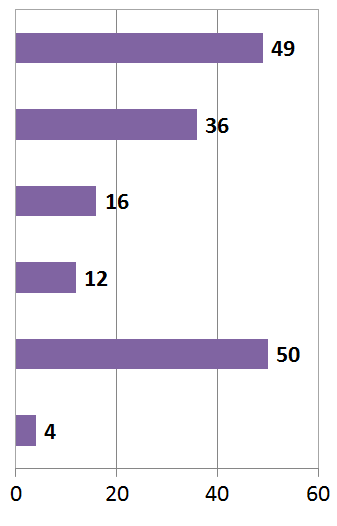 Έχει μεγάλη σημασία η θέση, απόλυτοι αριθμοί όχι ιδιαίτερα αξιόπιστοι
74
Σχετική και απόλυτη διάταξη
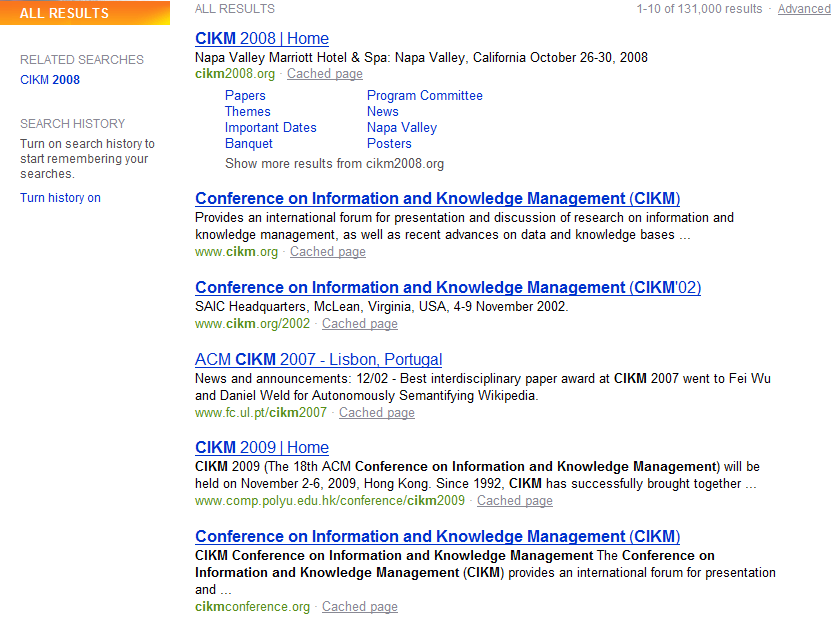 User’s click
sequence
Δύσκολο να αποφασίσουμε αν Result1 > Result3
Πιθανών να μπορούμε να πούμε ότι Result3 > Result2
75
Pairwise relative ratings
Ζεύγη της μορφής: DocA καλύτερο του DocB για μια ερώτηση
Δε σημαίνει (απαραίτητα) ότι το DocA είναι συναφές  με το ερώτημα 
Αντί για αξιολογήσεις μιας διάταξης εγγράφων συγκεντρώνουμε ένα ιστορικό από ζεύγη προτιμήσεων με βάση τα clicks των χρηστών  
Αξιολόγηση με βάση το πόσο «συμφωνεί» το αποτέλεσμα με τα ζεύγη των διατάξεων 
Με βάση διαφορετικές μηχανές-αλγορίθμους διάταξης
76
Πως θα συγκρίνουμε ζεύγη προτιμήσεων;
Δοθέντος δύο συνόλων P και Α από ζεύγη προτιμήσεων θέλουμε ένα μέτρο εγγύτητας (proximity measure) που να λέει πόσο μοιάζουν

Το μέτρο πρέπει να ανταμείβει τις συμφωνίες και να τιμωρεί τις διαφωνίες
77
Απόσταση Kendall tau
Έστω X ο αριθμός των συμφωνιών και Y o αριθμός των διαφωνιών η Kendall tau distance μεταξύ A και P είναι  (X-Y)/(X+Y)

Παράδειγμα 
P = {(1,2), (1,3), (1,4), (2,3), (2,4), (3,4)} 
A = (1, 3, 2, 4)
 X=5, Y=1

Ποια είναι η μέγιστη και ποια η ελάχιστη τιμή;
78
Sec. 8.4
Διασπορά (Variance)
Για μια συλλογή ελέγχου, συχνά ένα σύστημα έχει κακή απόδοση σε κάποιες πληροφοριακές ανάγκες (π.χ., MAP = 0.1) και άριστη σε άλλες  (π.χ., MAP = 0.7)
Συχνά, η διασπορά στην απόδοση είναι πιο μεγάλη για διαφορετικά ερωτήματα του ίδιου συστήματος παρά η διασπορά στην απόδοση διαφορετικών συστημάτων στην ίδια ερώτηση

Δηλαδή, υπάρχουν εύκολες ανάγκες πληροφόρηση και δύσκολες ανάγκες πληροφόρησης!
79
Μη γνωστή ανάκληση
Ο συνολικός αριθμός των συναφών εγγράφων δεν είναι πάντα γνωστός:
Δειγματοληψία – πάρε έγγραφα από τη συλλογή και αξιολόγησε τη συνάφεια τους.
Εφάρμοσε διαφορετικούς αλγόριθμους για την ίδια συλλογή και την ίδια ερώτηση και χρησιμοποίησε το άθροισμα των συναφών εγγράφων
Μεθοδολογία – πρότυπες συλλογές (benchmarks)
81
Κεφ. 8.4
Απαιτήσεις από ένα πρότυπο (benchmark)
Ένα σύνολο από έγγραφα 
Τα έγγραφα πρέπει να είναι αντιπροσωπευτικά των πραγματικών εγγράφων 
Μια συλλογή από ανάγκες πληροφόρησης 
(ή, καταχρηστικά ερωτημάτων) 
Να σχετίζονται με τα διαθέσιμα έγγραφα
Οι ανάγκες πληροφόρησης πρέπει να είναι αντιπροσωπευτικές των πραγματικών  - τυχαίοι όροι δεν είναι καλή ιδέα
Συχνά από ειδικούς της περιοχής
Εκτιμήσεις συνάφειας από χρήστες (Human relevance assessments)
Χρειάζεται να προσλάβουμε/πληρώσουμε κριτές ή αξιολογητές.
Ακριβό χρονοβόρο 
Οι κριτές πρέπει να είναι αντιπροσωπευτικοί των πραγματικών χρηστών
82
Evaluation
Algorithm under test
Benchmarks
Precision and recall
Retrieved result
Standard document collection
Standard queries
Standard result
Κεφ. 8.2
Standard benchmarks συνάφειας
TREC - National Institute of Standards and Technology (NIST) τρέχει ένα μεγάλο IR test bed εδώ και πολλά χρόνια
Χρησιμοποιεί το Reuters και άλλες πρότυπες συλλογές εγγράφων 
Καθορισμένα “Retrieval tasks” 
Μερικές φορές ως ερωτήματα 
Ειδικοί (Human experts) βαθμολογούν κάθε ζεύγος ερωτήματος, εγγράφου ως Συναφές Relevant ή μη Συναφές Nonrelevant
Ή τουλάχιστον ένα υποσύνολο των εγγράφων που επιστρέφονται για κάθε ερώτημα
84
Κεφ. 8.2
Standard benchmarks συνάφειας
Cranfield
Πρωτοπόρο: το πρώτο testbed που επέτρεπε ακριβή ποσοτικοποιημένα μέτρα της αποτελεσματικότητας της ανάκτησης
Στα τέλη του 1950, UK
1398 abstracts από άρθρα περιοδικών  αεροδυναμικής, ένα σύνολο από 225 ερωτήματα, εξαντλητική κρίση συνάφειας όλων των ζευγών 
Πολύ μικρό, μη τυπικό για τα σημερινά δεδομένα της ΑΠ
85
Κεφ. 8.2
TREC
TREC Ad Hoc task από τα πρώτα 8 TRECs είναι ένα  standard task, μεταξύ του 1992-1999
1.89 εκατομμύρια έγγραφα, κυρίως newswire άρθρα
 50 λεπτομερείς ανάγκες πληροφόρησης το χρόνο  (σύνολο 450)
Επιστρέφετε η αξιολόγηση χρηστών σε pooled αποτελέσματα (δηλαδή όχι εξαντλητική αξιολόγηση όλων των ζευγών)
Πρόσφατα και Web track

A TREC query (TREC 5)
<top>
<num> Number:  225
<desc> Description:
What is the main function of the Federal Emergency Management Agency (FEMA) and the funding level provided to meet emergencies?  Also, what resources are available to FEMA such as people, equipment, facilities?
</top>
86
Κεφ. 8.2
Άλλα benchmarks
GOV2
Ακόμα μια TREC/NIST συλλογή
25 εκατομμύρια  web σελίδες
Αλλά ακόμα τουλάχιστον τάξης μεγέθους μικρότερη από το ευρετήριο της  Google/Yahoo/MSN 

NTCIR
Ανάκτηση πληροφορίας για τις γλώσσες της Ανατολικής Ασίας και cross-language ανάκτηση

Cross Language Evaluation Forum (CLEF)
Το ίδιο για Ευρωπαϊκές γλώσσες
87
Κεφ. 8.5
Συλλογές ελέγχου
88
Κεφ. 8.5
Αξιοπιστία των αξιολογήσεων των κριτών
Οι αξιολογήσεις συνάφειας είναι χρήσιμες αν είναι συνεπής (consistent).
Πως μπορούμε να μετρήσουμε τη συνέπεια ή τη συμφωνία ανάμεσα στους κριτές
89
Κεφ. 8.5
Μέτρο Kappa της διαφωνίας (συμφωνίας) (dis-agreement) μεταξύ των κριτών
Μέτρο Kappa 

Συμφωνία μεταξύ των κριτών
Αφορά κατηγορική κρίση 
Λαμβάνει υπό όψιν την συμφωνία από τύχη 



P(A): ποσοστό των περιπτώσεων που οι κριτές συμφωνούν 
P(E): τι συμφωνία  θα είχαμε από τύχη 

κ = 1 Για πλήρη συμφωνία, 0 για τυχαία συμφωνία, αρνητική για μικρότερη της τυχαίας
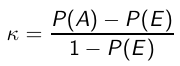 90
Κεφ. 8.5
Kappa: παράδειγμα
P(A) = 370/400 = 0.925
P(nonrelevant) = (70+10+70+20)/800 = 0.2125
P(relevant) = (300+20+300+10)/800 = 0.7878
P(E) = 0.2125^2 + 0.7878^2 = 0.665
Kappa = (0.925 – 0.665)/(1 - 0.665) = 0.776
91
Κεφ. 8.5
Kappa
Kappa > 0.8 = καλή συμφωνία 
0.67 < Kappa < 0.8 -> “tentative conclusions” 

Εξαρτάται από το στόχο της μελέτης 

Για  >2 κριτές: μέσοι όροι ανά-δύο κ
92
Κεφ. 8.5
Kappa: παράδειγμα
Συμφωνία κριτών στο TREC
93
Κεφ. 8.5
Επίπτωση της Διαφωνίας
Επηρεάζει την απόλυτη (absolute) μέτρηση απόδοσης αλλά όχι τη σχετική απόδοση ανάμεσα σε συστήματα
Μπορούμε να αποφύγουμε τις κρίσεις από χρήστες 
Όχι
Αλλά μπορούμε να τα επαναχρησιμοποιήσουμε
94
Κεφ. 8.5
Crowdsourcing
To Mechanical Truck της Amazon
95
Κεφ. 8.6.3
Αξιολόγηση σε μεγάλες μηχανές αναζήτησης
Οι μηχανές αναζήτησης διαθέτουν συλλογές ελέγχου ερωτημάτων και αποτελέσματα καταταγμένα με το χέρι (hand-ranked)

Στο web είναι δύσκολο να υπολογίσουμε την ανάκληση
	Συνήθως οι μηχανές αναζήτησης χρησιμοποιούν την 	ακρίβεια στα κορυφαία k π.χ., k = 10
	Επίσης το MAP, NDCG
96
Κεφ. 8.6.3
Αξιολόγηση σε μεγάλες μηχανές αναζήτησης
Οι μηχανές αναζήτησης χρησιμοποιούν επίσης και άλλα μέτρα εκτός της συνάφειας
Clickthrough on first result
Όχι πολύ αξιόπιστο όταν ένα clickthrough (μπορεί απλώς η περίληψη να φάνηκε χρήσιμη αλλά όχι το ίδιο το έγγραφο) αλλά αρκετά αξιόπιστα συναθροιστικά ή με χρήση ζευγών
Μετρήσεις σε εργαστήριο 
Έλεγχος A/B
97
Κεφ. 8.6.3
A/B testing
Στόχος: έλεγχος μιας νέας ιδέας  (a single innovation)
Προϋπόθεση: Υπάρχει μια μεγάλη μηχανή αναζήτησης σε λειτουργία

Οι πιο πολλοί χρήστες χρησιμοποιούν τα παλιό σύστημα 
Παράκαμψε ένα μικρό ποσοστό της κυκλοφορίας (π.χ., 1%) στο νέο σύστημα που χρησιμοποιεί την καινούργια 
Αξιολόγησε με ένα αυτόματο μέτρο όπως το clickthrough  στα πρώτα αποτελέσματα
98
Κεφ. 8.5.1
Κριτική της Συνάφειας
Οριακή Συνάφεια (Marginal Relevance)
«νέα» έγγραφα
Και άλλα κριτήρια όπως
Novelty
Coverage
99
Κεφ. 8.5.1
Άσκηση 8.9
Συλλογή από 10.000 έγγραφα
 Μια ερώτηση για την οποία υπάρχουν συνολικά 8 συναφή έγγραφα
Τα πρώτα 20 αποτελέσματα:
			R R N N N N N N R N R N N N R N N N N R
Υπολογίστε:
Την ακρίβεια στα πρώτα 20
Το F1 στα πρώτα 20?
Ποια είναι η ακρίβεια χωρίς παρεμβολή για 25% ανάκληση;
Ποια είναι η ακρίβεια με παρεμβολή για 33% ανάκληση;
Υπολογίστε το ΜΑΠ
100
Κεφ. 8.5.1
Άσκηση 8.9
Επιστρέφει όλα τα 10.000 έγγραφα και αυτά (όπως πριν) είναι τα πρώτα 20 αποτελέσματα:
			R R N N N N N N R N R N N N R N N N N R

Ποια είναι η μεγαλύτερη δυνατή MAP τιμή και ποια η μικρότερη δυνατή MAP τιμή 
Υποθέστε ότι σε κάποιο πείραμα αξιολογούμε μόνο τα 20 πρώτα αποτελέσματα. Φράξτε το λάθος στον υπολογισμό.
101
Κεφ. 8.5.1
Άσκηση 8.8
Έστω μια ανάγκη πληροφόρησης για την οποία υπάρχουν 4 συναφή έγγραφα. 
ΣΥΣΤΗΜΑ 1:  R N R N N N N N R R
ΣΥΣΤΗΜΑ 2:  N R N N R R R N N N

Υπολογίστε το MAP. Ποιο σύστημα είναι καλύτερο; Είναι διαισθητικά σωστό; Τι μας λέει για το τι είναι σημαντικό για ένα καλό MAP;
Υπολογίστε την R-ακρίβεια. Ποιο σύστημα είναι καλύτερο;
102
Κεφ. 8.5.1
Άσκηση 8.8 (επέκταση)
Έστω μια ανάγκη πληροφόρησης για την οποία υπάρχουν 2 συναφή έγγραφα.  Έχετε την αρχή της απάντησης 2 συστημάτων
ΣΥΣΤΗΜΑ 1:  R …
ΣΥΣΤΗΜΑ 2:  N R R ...

Για να είναι το Σύστημα 2 καλύτερο (ως αναφορά το MAP) πότε θα πρέπει να εμφανίζεται το επόμενο συναφές έγγραφο στο Σύστημα 1;
Τι ισχύει για την R-ακρίβεια;
103
Κεφ. 8.5.1
Άσκηση 8.5 + 8.6
Άσκηση 8.5
Υπάρχει ή όχι πάντα ένα σημείο στο οποίο η ακρίβεια είναι ή ίση με την ανάκληση (break-even point). Αν ναι, αποδείξτε το, αν  όχι, δώστε αντιπαράδειγμα

Άσκηση 8.6
Ποια είναι η σχέση της τιμής του F1 και του break-even point;
104
Κεφ. 8.5.1
Άσκηση 8.7
DICE COEFFICIENT 
Ο συντελεστής Dice δυο συνόλων είναι μια μέτρηση της τομής του σε σχέση με το μέγεθος τους 
			Dice(X, Y) =   2|X ∩ Y| /  (|X| + |Y|)

Δείξτε ότι το F ισούται με το συντελεστή Dice του συνόλου των ανακτημένων εγγράφων και του συνόλου των συναφών εγγράφων
105
ΤΕΛΟΣ 7ου Μαθήματος

Ερωτήσεις?
Χρησιμοποιήθηκε κάποιο υλικό από:
 Pandu Nayak and Prabhakar Raghavan, CS276:Information Retrieval and Web Search (Stanford)
 Hinrich Schütze and Christina Lioma, Stuttgart IIR class
 διαφάνειες του καθ. Γιάννη Τζίτζικα (Παν. Κρήτης)
106